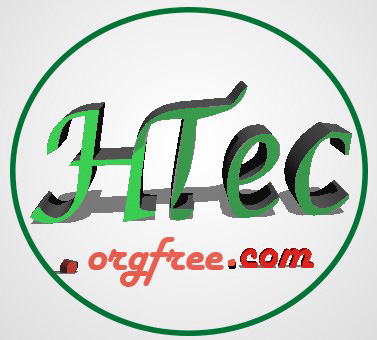 SECTION 18Seizures
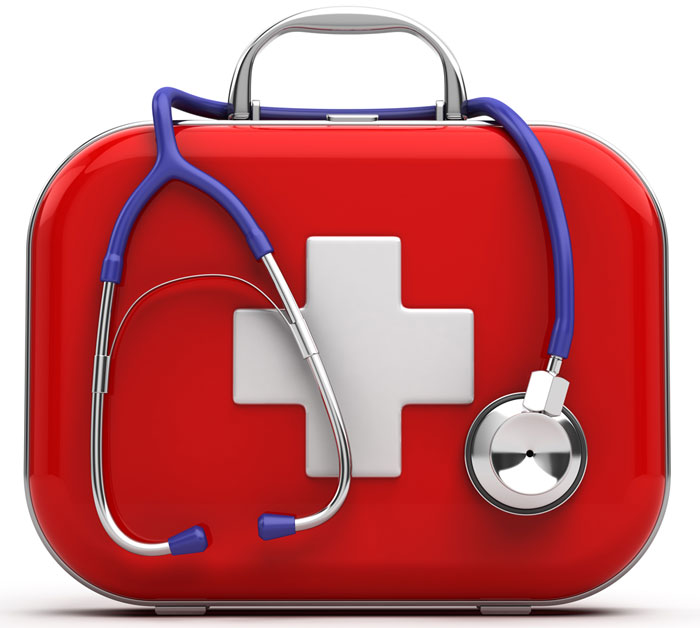 Overview
Seizures occur when parts of the brain are affected by sudden, uncontrolled activity

They are usually short-lasting and can appear in different ways

The most common is when the entire body of the casualty has uncontrolled jerking movements in the head, the arms, and the legs

Most people who suffer from seizures take medication on a daily basis to control the condition.
Overview
Seizures are normally brief (less than 10 minutes) and will result in little injury to the casualty.

A seizure that is prolonged or recurring is a serious medical emergency and, if untreated, can result in death.
Overview
A seizure can occur
In a person with epilepsy 

As a result of almost any condition affecting the brain, such as head injury, stroke, meningitis, brain tumour.
 
In association with some poisons and drugs 

During withdrawal from alcohol or other drugs of dependence
 
In young children, normally as a result of a high temperature. This is called a febrile convulsion
Signs and symptoms
The casualty may go quiet and stare 

Loss of bladder control
 
Jerking movements of the head, arms, and legs
 
Unusual breathing sounds
Clenched jaw 

The skin may be warm to the touch in infants and children
 
Unconsciousness 

The casualty may be wearing a Medic Alert bracelet
Management
Call ambulance

Protect the casualty from injury, for example, move furniture away.

 Do not restrain the casualty or try to stop the seizure. Allow the seizure to run its course
 
Do not put your fingers or any other objects in the casualty’s mouth
Management
When the seizure stops, carry out primary survey 

If unresponsive and breathing is adequate, place the casualty in a stable side position 

Carry out secondary assessment and deal with any injuries
 
Protect the dignity of the casualty by shielding from onlookers 

Reassure them as they may be confused once the seizure stops
Management of febrile convulsions caused by fever
High body temperatures in infants and children (usually greater than 38°C) can cause seizures, which is usually caused by infections

Seizures in infants and children should be treated the same as adults. 

Lower the casualty’s temperature by removing the child’s/infants clothing and tepid sponging.

Beware of over cooling.  Cool by fanning where possible
Management of seizures associated with Cardiac arrest
Seizures are occasionally seen at the start of a cardiac arrest

It is important to undertake a proper primary assessment and, if breathing is absent, begin CPR immediately.
END OF SECTION 18